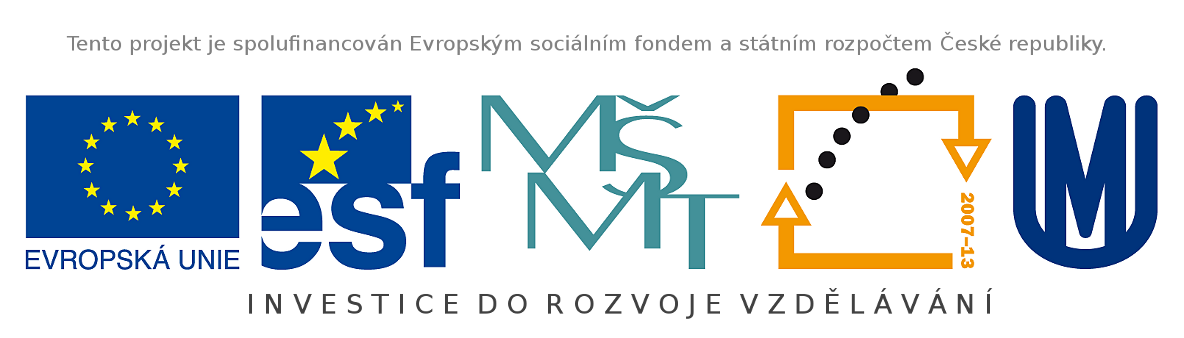 Sociální skupiny na internetu
Internet v kontextu globalizace
Témata hodiny
Internet v kontextu globalizace. Význam internetu pro sociální život. 
Internet, znevýhodněné a marginalizované skupiny. Facilitační působení na skupiny. Rich/poor get richer. 
Digital divide - dosavadní vývoj, současný stav (secondary digital divide).
Výhody vs. nebezpečí izolace. Sociální kapitál.
Modernizace a globalizace
(Postupující) modernizace a globalizace – pokračující trendy soudobé společnosti

Komplexní procesy

Některé rysy: postupující diverzifikace, transnacionální procesy, reflexivita, individualizace, glokalizace…(viz např. Giddens, 1991)
Modernizace a globalizace
Rychlá výměna informací, proměna komunikace (Lash & Urry, 1994)
Internet jako motor i „symptom“ těchto procesů
Podporuje:
Expanzi lokálního do globálního
Přijímání globálního v lokálním
Není to jediný nástroj (telefon, efektivní a rychlá doprava, satelitní tv…) 
Příklad: objednávka na amazonu
Internet
Castells (2011): Networked society

Umožňuje propojenost napříč časem a prostorem 
online komunity imigrantů
vztahy se „staršími“ skupinami (spolužáci na ZŠ)
Obrovský rozvoj a rozmach sociální interakce
Trans-komunikace
Moderní společnost bez internetu…?
Internet
Podporuje růst sociálního kapitálu (Ellison, Steinfield, & Lampe, 2007)
přístup a použití „zdrojů které jsou součástí sociálních sítí které jsou zpřístupněny/mobilizovány účelovými akcemi“ (Lin, 1999, p. 35)
velmi laicky: „přínos založený na existenci a rozšiřování sociálních kontaktů“ 
Velký význam online sociálních sítí
Celkově možnosti mít rychlou, multiplicitní interakci, s možností přenášet velké množství materiálů
Internet
Teze:
Podporuje rozmach společnosti
Demokratické působení
Přispívá společnosti i jednotlivcům
Internet
Teze:
Podporuje rozmach společnosti
Demokratické působení
Přispívá společnosti i jednotlivcům
Všem se budeme věnovat i z alternativního hlediska
Začněme tím, jak jsou z toho procesu určité lidé/skupiny vyloučeni
Internet
Digital divide

Znáte tento pojem?
Internet
Digital divide

Znáte tento pojem?

Původně rozdíl mezi ne/uživateli PC a internetu, hl. zaměření na socioekonomické faktory
Digital divide
Lupač, Sládek, 2008 – v ČR dochází k prohlubování:
„According to the WIP CZ findings shown above, we assume that about four-fifths of nonusers are potential Internet users. The basic problems are lack of public access points or awareness of them, lack of digital skills, and low understanding of what is Internet use good for and what are its main assets.“
„The sociodemographic distribution of physical access and its development shows that big parts of Czech society are seriously lagging behind the informationalization process; it counts especially for the older generation, people with low education, people from low-income households, and people having insufficient social contact with people who might be more likely connected.“
Co to přináší za problémy?
Digital divide
Lupač, Sládek, 2008 – v ČR dochází k prohlubování:
„According to the WIP CZ findings shown above, we assume that about four-fifths of nonusers are potential Internet users. The basic problems are lack of public access points or awareness of them, lack of digital skills, and low understanding of what is Internet use good for and what are its main assets.“
„The sociodemographic distribution of physical access and its development shows that big parts of Czech society are seriously lagging behind the informationalization process; it counts especially for the older generation, people with low education, people from low-income households, and people having insufficient social contact with people who might be more likely connected.“
Koho se to týká?
Digital divide
Digital divide pořád zůstává, ovšem také se mění 
Někde se prohlubuje, někde ustupuje
S ohledem na socio-demografické skupiny i na to, čeho se týká (access vs. usage gap)
např. známky umenšování rozdílů přístupu v návaznosti na SES

Záleží ale na pojetí digital divide
A na tom , co měříme
Digital divide
“Second-level” digital divide

Týká se více vrstev přístupu (nejen dichotomie ano/ne) a použití ICT („usage gap“)

Min, 2010 – „současný rozdíl v přístupu bude pokračovat ve formě rozdílu v používání“ (s. 22)
Digital divide
Digital divide (J. Van Dijk & Hacker, 2003; J. a. G. M. van Dijk, 2006): 
přístup celkově 
přístup individuální
„digital skills“
použití
Důsledky
Digital divide
Přístup celkově – lze se vůbec někde připojit na internet? Je dostupná síť? A jak je síť kvalitní (broadband)?
Digital divide
Přístup celkově – lze se vůbec někde připojit na internet? Je dostupná síť? A jak je síť kvalitní (broadband)?
Přístup individuální – kde se lze připojit? Doma, v práci, ve škole, při chůzi? Kolikrát denně? Jak je to drahé?
Digital divide
Přístup celkově – lze se vůbec někde připojit na internet? Je dostupná síť? A jak je síť kvalitní (broadband)?
Přístup individuální – kde se lze připojit? Doma, v práci, ve škole, při chůzi? Kolikrát denně? Jak je to drahé? 
Skills – jak umíme s internetem zacházet? Co na něm dokážeme (můžeme) dělat?
Digital divide
Přístup celkově – lze se vůbec někde připojit na internet? Je dostupná síť? A jak je síť kvalitní (broadband)?
Přístup individuální – kde se lze připojit? Doma, v práci, ve škole, při chůzi? Kolikrát denně? Jak je to drahé? 
Skills – jak umíme s internetem zacházet? Co na něm dokážeme (můžeme) dělat? 
Způsob použití – jaké jsou naše preference? Co používáme a co ne? (např. sociální sítě)
Digital divide
Tyto aspekty ve vzájemné souvislosti

Různý efekt specifických individuálních (a skupinových) faktorů
Digital divide
Přístup k internetu
Použití rozlišných komunikačních technologií, přístrojů
Frekvence/intenzita použití
Šíře zapojení do online aktivit
(Pearce & Rice, 2013)
Digital divide
Přístup k internetu
Použití rozlišných komunikačních technologií, přístrojů
Frekvence/intenzita použití
Šíře zapojení do online aktivit
(Pearce & Rice, 2013)
Jeden z výsledků: 
Přístup hl. přes mobil korelován s menší intenzitou i šíří aktivit
Digital divide
Digital divide – rovina
Prostorová
Časová
Sociální
Digital divide – prostorová rovina
Ne všechny oblasti stejný přístup k internetu
Závislost na socio-ekonomických faktorech
Na politické situaci ve státech (státy a cenzura)
Ale i další – oblasti bez signálu
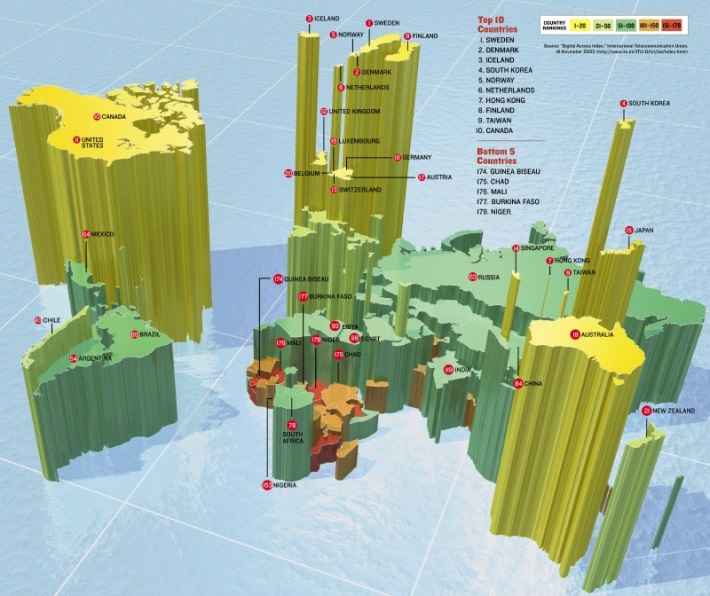 Digital divide – časová rovina
Kdy? Jak rychle?
Ve smyslu kohort…
Různé generace různé 
zkušenosti
skills
Preference
Podmíněny
Vývojově
Historickou zkušeností
Kontextem rozvoje technologie
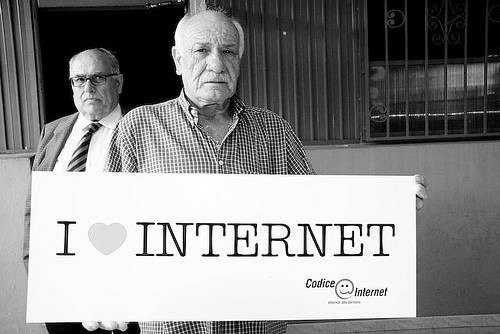 Digital divide – sociální rovina
Rozvrstvení do sociálních skupin (význam dalších rovin)
Socioekonomická komponenta
Kulturní komponenta
Historická komponenta
Psychosociální komponenta
Digital divide – „obvyklí podezřelí“
Sociální faktory:
Věk - starší populace
Věkové rozvrstvení socio-kulturně podmíněno
Pohlaví (návaznost na makro-sociální faktory)
Nižší socio-ekonomický status
Vzdělání, příjem, sociální kapitál
Další znevýhodnění
Tělesné či mentální postižení
Už ne tak často předmětem výzkumu
Makrosociální faktory
Státy, kultury 
(jinak i např. škola, část města, vesnice, region…)
Méně rozvinuté státy
Totalitní režim
Vzájemně propojeno
Např:
http://www.statsilk.com/maps/world-stats-interactive-maps-index#Digital%20Divide%20&%20ICT
Digital divide
Digital divide (J. Van Dijk & Hacker, 2003; J. a. G. M. van Dijk, 2006): 
přístup celkově 
přístup individuální
„digital skills“
použití
Důsledky
Digital divide
„Matthew effect“ - „rich get richer“
více možností a použití u těch, co již mají zdroje

„Knowledge gap hypothesis“(Tichenor, Donohue, & Olien, 1970) 
i přes podobný přístup mají lidé z více zdroji (SES, vzdělání…) větší přínosy z distribuce informací
rychlejší a efektivní adaptace a využití
Who gets richer?
Rich get richer vs. poor get richer
ALE! Get richer…
Get poorer?
„Život bez internetu“
Omezení komunikace 
Význam online procesů
Viz propojení offline online

Zamezení přístupu k informacím
„information gap“

Menší možnost sebe-exprese – hlas skupin
Blogy, FB, twitter 

Týká se jedinců i celých skupin
Digital divide
Ekonomické důsledky
Kulturní důsledky
Politické důsledky
…a další
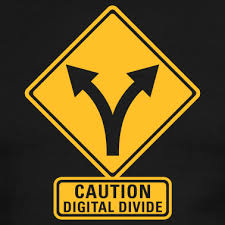 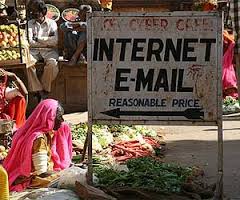 …třeba i vlastní zdraví
US populace, National Cancer Institute’s 2012 Health Information National Trends Survey (HINTS) (N=3959)

Nižší vzdělání = menší šance na:
Jít online hledat informace o poskytovatelích zdravotní péče
Online komunikace s doktorem
Hledání a sledování a online informací o vlastním zdraví 
Použití webstránek na udržování diety, váhy a fyzické aktivity
Stahování informací o zdraví do mobilu

Věk – hlavní efekt na hledání informací o zdraví

Kontos, E., Blake, K. D., Chou, W. Y. S., & Prestin, A. (2014). Predictors of eHealth usage: insights on the digital divide from the Health Information National Trends Survey 2012. Journal of medical Internet research, 16(7), e172.
Perspektivy: pozitivní
Internet jako „facilitátor“ sociálního života
Snadnější komunikace, organizace, větší propojenost
„Dává hlas“ marginalizovaným skupinám
Snadnější přístup a možnost exprese
Nejsou obvyklé bariéry v souvislosti se skupinovými charakteristikami a atributy (pohlaví, etnicita…)
Strategická komponenta SIDE modelu

Možnost najít informace, participovat
Perspektivy: negativní
Internet jako facilitátor sociálního života
Ale jen pro určité skupiny?

„Dává hlas“ marginalizovaným skupinám
Ty ale stále efektivně internet nevyužívají
Otázka efektivity online participace

Problém s přístupem, kvalitou spojení, digital skills
Důsledky použití internetuMakro-rovina
Nesporné výhody internetu

Ovšem také nebezpečí rostoucí izolace
„Třetí svět“
Digital gap

Upozadění až vyloučení z transnacionální politiky, ekonomiky, socio-kulturního dění
To be continued….
Konkrétní přehled o nejširších sociálních skupinách (kategoriích) – viz příští hodina
Literatura
Castells, M. (2011). The rise of the network society: The information age: Economy, society, and culture (Vol. 1). Wiley. com.
Ellison, N. B., Steinfield, C., & Lampe, C. (2007). The benefits of Facebook “friends:” Social capital and college students’ use of online social network sites. Journal of Computer‐Mediated Communication, 12(4), 1143-1168.
Giddens, A. (1991). Modernity and self-identity: Self and society in the late modern age. Stanford University Press.
Lupac, P., & Sladek, J. (2008). The deepening of the digital divide in the Czech Republic. Cyberpsychology: Journal of Psychosocial Research on Cyberspace, 2(1).
Lash, S., & Urry, J. (1994). Economies of signs and space (Vol. 26). Sage.
Dijk, J. Van, & Hacker, K. (2003). The Digital Divide as a Complex and Dynamic Phenomenon, (September 2000), 315–326. 
Van Dijk, J. a. G. M. (2006). Digital divide research, achievements and shortcomings. Poetics, 34(4-5), 221–235. 
Min, S.-J. (2010). From the Digital Divide to the Democratic Divide: Internet Skills, Political Interest, and the Second-Level Digital Divide in Political Internet Use. Journal of Information Technology & Politics, 7(1), 22–35. doi:10.1080/19331680903109402
Pearce, K. E., & Rice, R. E. (2013). Digital divides from access to activities: Comparing mobile and personal computer Internet users. Journal of Communication, 63(4), 721-744.
Lin, N. (1999). Building a network theory of social capital. Connections, 22(1), 28-51.
Norris, P. (2003). Digital divide: Civic engagement, information poverty, and the Internet worldwide (Vol. 40). Cambridge, UK: Cambridge University Press.
Tichenor, P. J., Donohue, G. A., & Olien, C. N. (1970). Mass media flow and differential growth in knowledge. Public opinion quarterly, 34(2), 159-170.
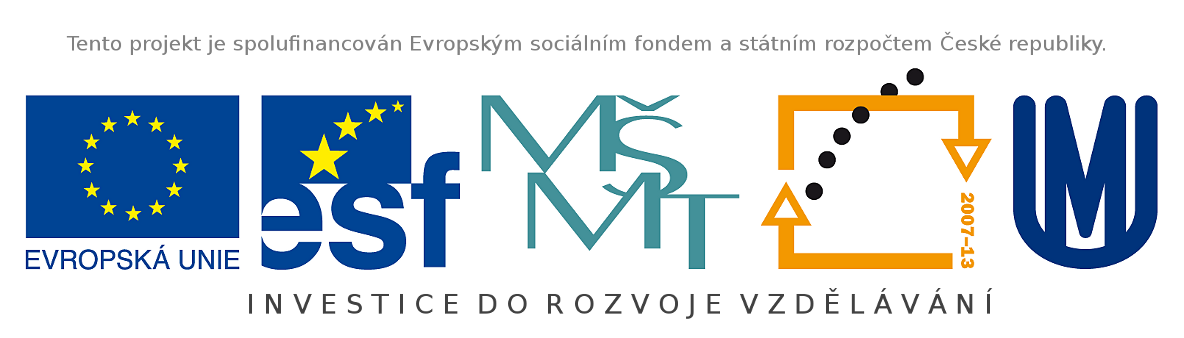